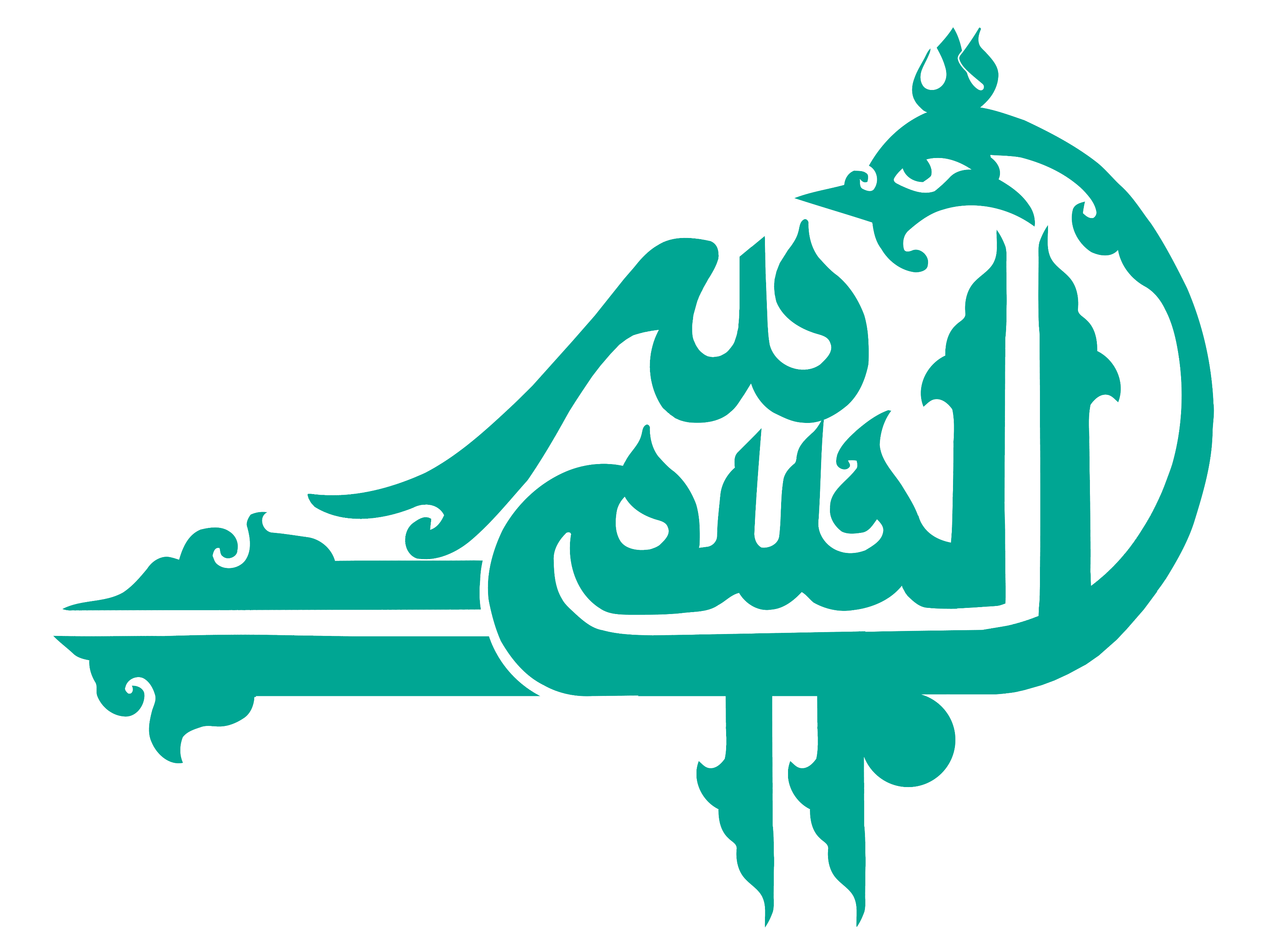 عنوان
راهنما: (فونت : B Nazanin  ,حداکثر سایز: 54  ,حداقل سایز: 30 , Bold)
نام صاحبان ایدهراهنما: (میبایست زیر نام ارائه‌کننده ایده، خط‌کشیده شود.)فونت : B Nazanin  ,بهترین سایز: 20 , Bold
وابستگی سازمانی نویسندگان
راهنما: (رتبه یا مسئولیت علمی در شرکت، نام گروه و دانشکده، نام دانشگاه یا شرکت، شهر و کشور.)فونت : B Nazanin  ,بهترین سایز: 18 , Italic
مشخصات ایده
توضیحات توضیحات توضیحات توضیحات توضیحات توضیحات توضیحات ……

راهنما:
فونت : B Nazanin
حداکثر سایز: 26
بهترین سایز: 18

ضمن تبریک بابت پذیرش ایده مقاله تان، فراموش نکنید که داوران، متن ثبت ایده نوآورانه شما را مطالعه کرده اند. پس اگر میخواهید ارائه حرفه ای تری داشته باشید؛ بجای تکرار متن، در کنار افکت گذاری، از تصاویر، گراف ها و رنگ ها استفاده کنید.
توضیحات و نوآوری ایده
توضیحات توضیحات توضیحات توضیحات توضیحات توضیحات توضیحات ……

راهنما:
فونت : B Nazanin
حداکثر سایز: 26
بهترین سایز: 18

ضمن تبریک بابت پذیرش ایده مقاله تان، فراموش نکنید که داوران، متن ثبت ایده نوآورانه شما را مطالعه کرده اند. پس اگر میخواهید ارائه حرفه ای تری داشته باشید؛ بجای تکرار متن، در کنار افکت گذاری، از تصاویر، گراف ها و رنگ ها استفاده کنید.
امکان‌سنجی و بازار هدف
توضیحات توضیحات توضیحات توضیحات توضیحات توضیحات توضیحات ……

راهنما:
فونت : B Nazanin
حداکثر سایز: 26
بهترین سایز: 18

ضمن تبریک بابت پذیرش ایده مقاله تان، فراموش نکنید که داوران، متن ثبت ایده نوآورانه شما را مطالعه کرده اند. پس اگر میخواهید ارائه حرفه ای تری داشته باشید؛ بجای تکرار متن، در کنار افکت گذاری، از تصاویر، گراف ها و رنگ ها استفاده کنید.
برنامه‌ریزی و زمان‌بندی
توضیحات توضیحات توضیحات توضیحات توضیحات توضیحات توضیحات ……

راهنما:
فونت : B Nazanin
حداکثر سایز: 26
بهترین سایز: 18

ضمن تبریک بابت پذیرش ایده مقاله تان، فراموش نکنید که داوران، متن ثبت ایده نوآورانه شما را مطالعه کرده اند. پس اگر میخواهید ارائه حرفه ای تری داشته باشید؛ بجای تکرار متن، در کنار افکت گذاری، از تصاویر، گراف ها و رنگ ها استفاده کنید.
توجیه اقتصادی و مزیت‌ها
توضیحات توضیحات توضیحات توضیحات توضیحات توضیحات توضیحات ……

راهنما:
فونت : B Nazanin
حداکثر سایز: 26
بهترین سایز: 18

ضمن تبریک بابت پذیرش ایده مقاله تان، فراموش نکنید که داوران، متن ثبت ایده نوآورانه شما را مطالعه کرده اند. پس اگر میخواهید ارائه حرفه ای تری داشته باشید؛ بجای تکرار متن، در کنار افکت گذاری، از تصاویر، گراف ها و رنگ ها استفاده کنید.
آرشیو مستندات و منابع
توضیحات توضیحات توضیحات توضیحات توضیحات توضیحات توضیحات ……

راهنما:
فونت : B Nazanin
حداکثر سایز: 26
بهترین سایز: 18

ضمن تبریک بابت پذیرش ایده مقاله تان، فراموش نکنید که داوران، متن ثبت ایده نوآورانه شما را مطالعه کرده اند. پس اگر میخواهید ارائه حرفه ای تری داشته باشید؛ بجای تکرار متن، در کنار افکت گذاری، از تصاویر، گراف ها و رنگ ها استفاده کنید.